9MW in just 12 monthsOne of World’s Largest Microgrid EV Charging Projects
MOBILITY
1.3T/d
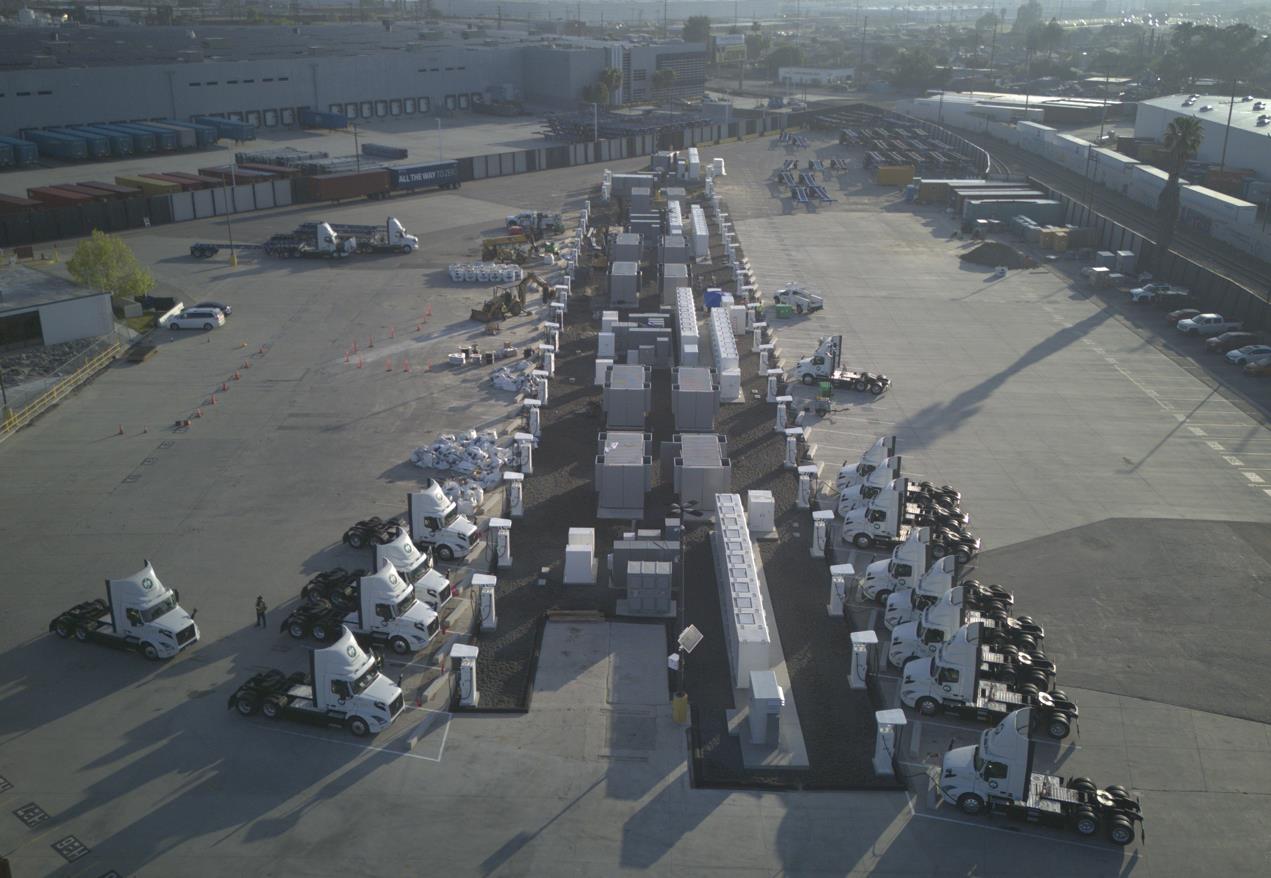 H2-to-EV ready
6MW 3h
3MW
generation capacity
energy storage
Location: Torrance, California
Key features
Linear generators, BESS, DCFCs
Avoided 3 years of grid delay
Additional reliability when grid joins
Renewable Natural Gas & H2 flexible
96
Charge points
May 6, 2024
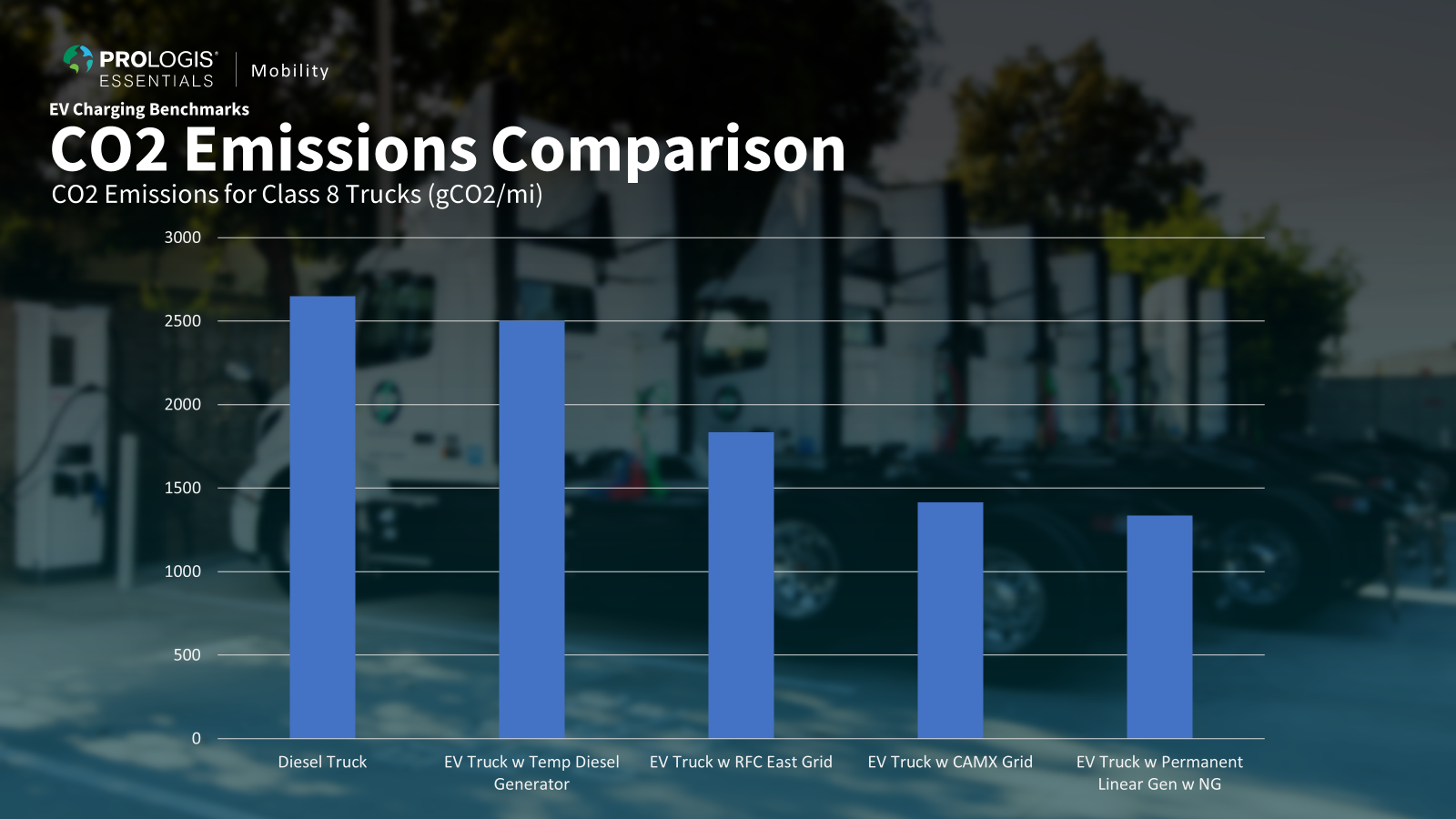 Mobility
EV Charging BenchmarksCO2 Emissions Comparison
CO2 Emissions for Class 8 Trucks (gCO2/mi)
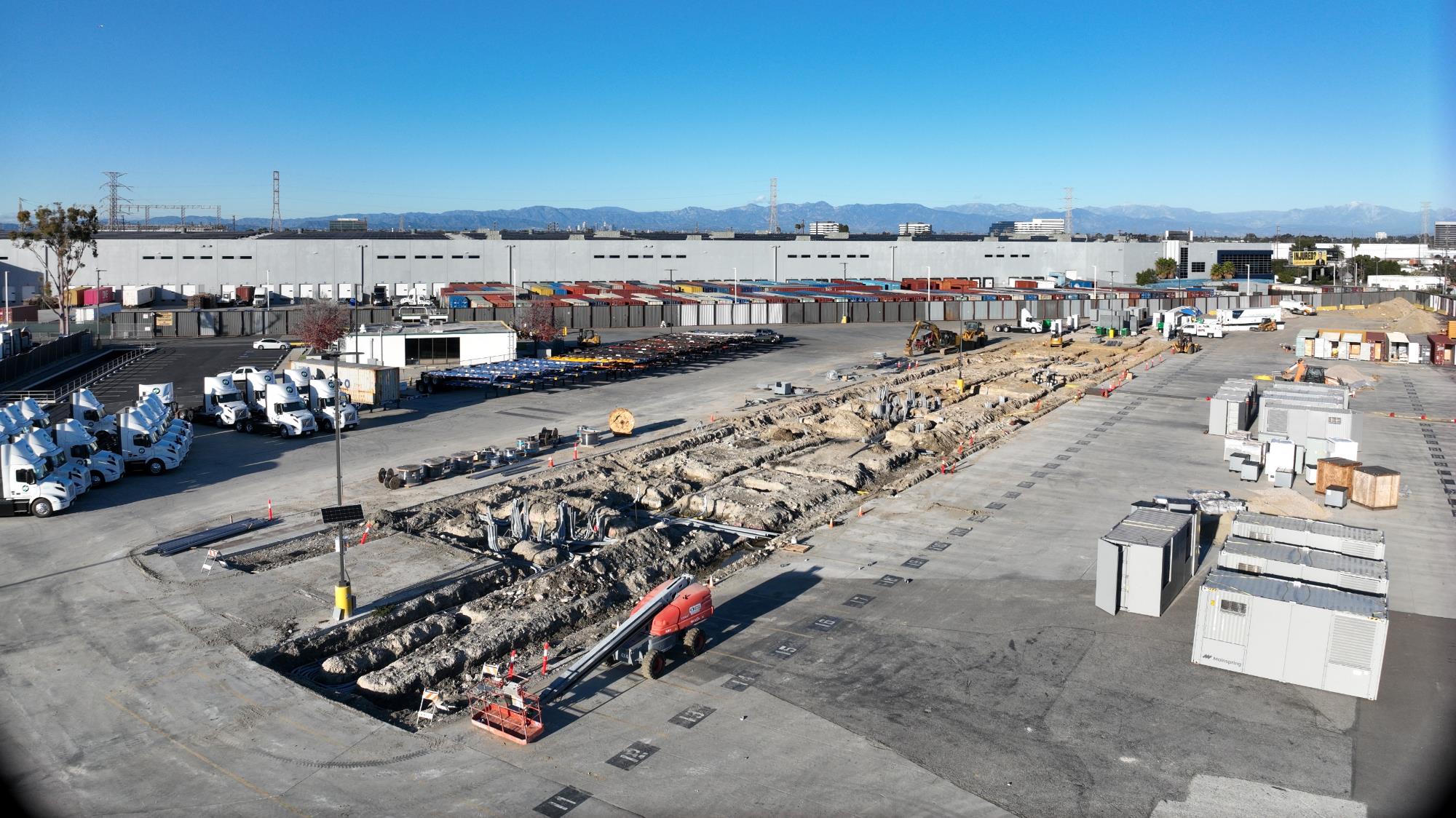 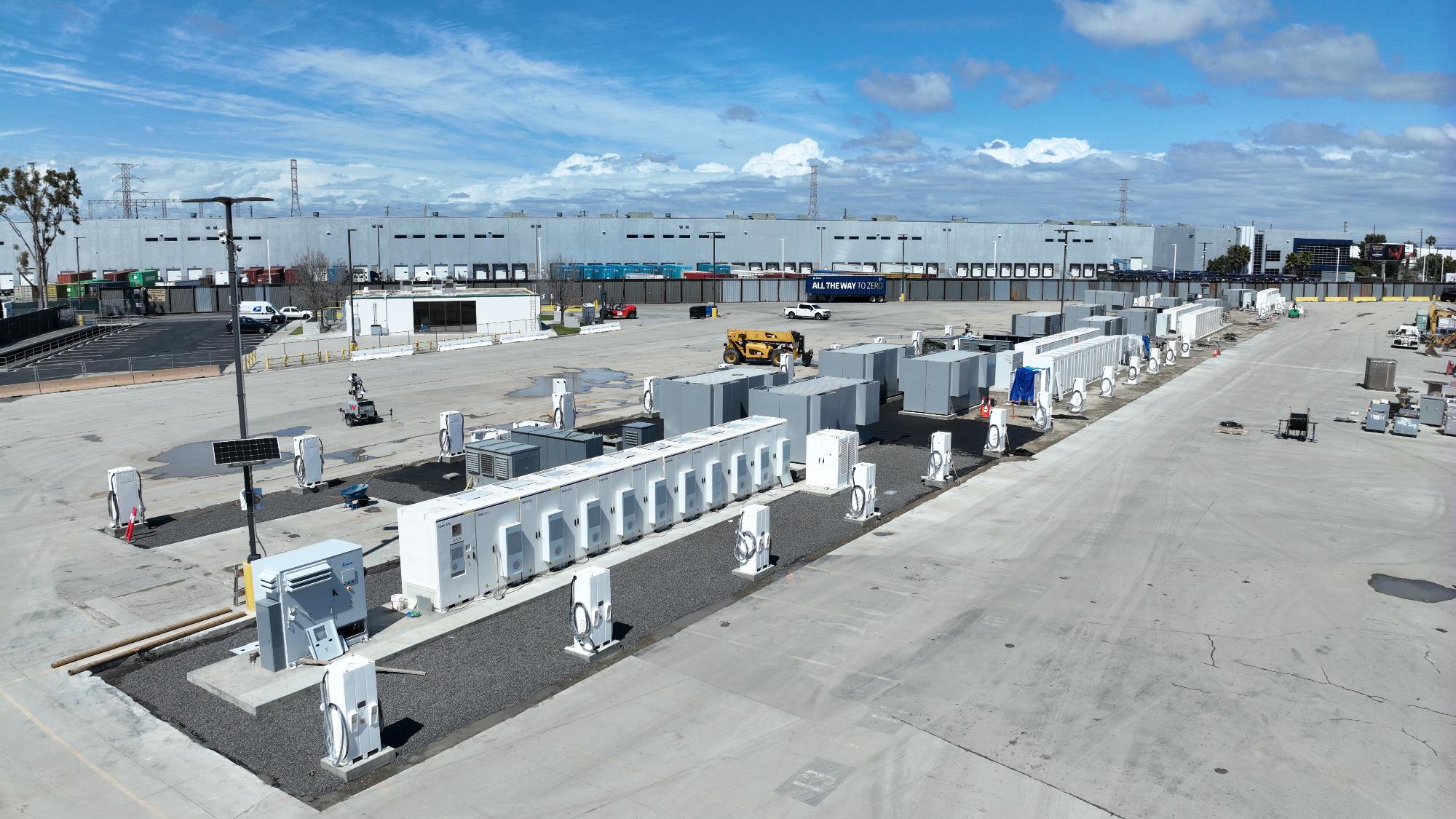 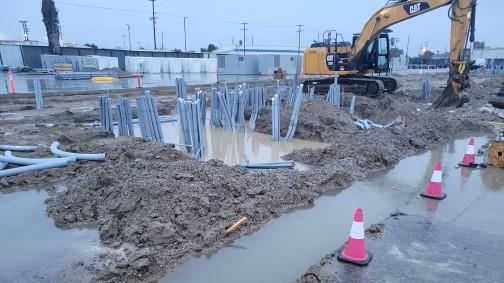